Geologické procesy a ich zdroje
Mgr. Michaela Sekerešová
Geologické procesy
menia zemský povrch
zapríčiňujú ich energie z rôznych zdrojov
rozdeľujeme ich na vnútorné geologické procesy a vonkajšie geologické procesy
niektoré môžu mať až katastrofické následky
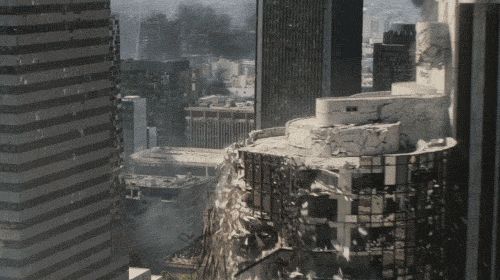 Vnútorné geologické procesy
rozčleňujú zemský povrch a zväčšujú rozdiely v nadmorskej výške
spôsobuje ich zemské teplo a príťažlivosť Zeme
ich zdrojom je zemské vnútro
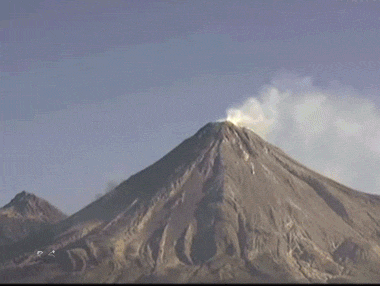 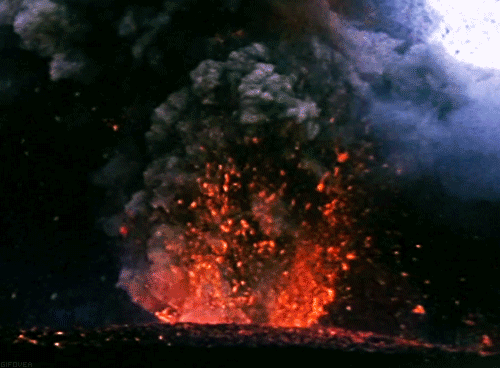 Vonkajšie geologické procesy
obrusujú povrch Zeme, zníženiny vypĺňajú usadeninami
spôsobuje ich slnečné žiarenie, príťažlivosť Zeme a Mesiaca
ich zdrojom je okrem Zeme aj Slnko a Mesiac
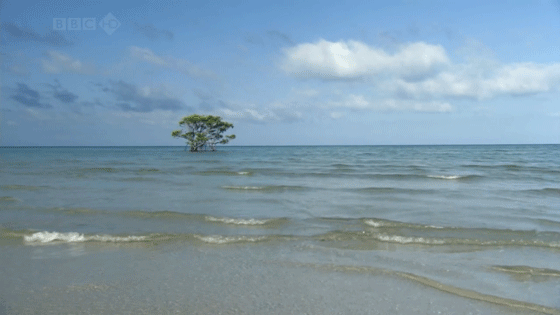 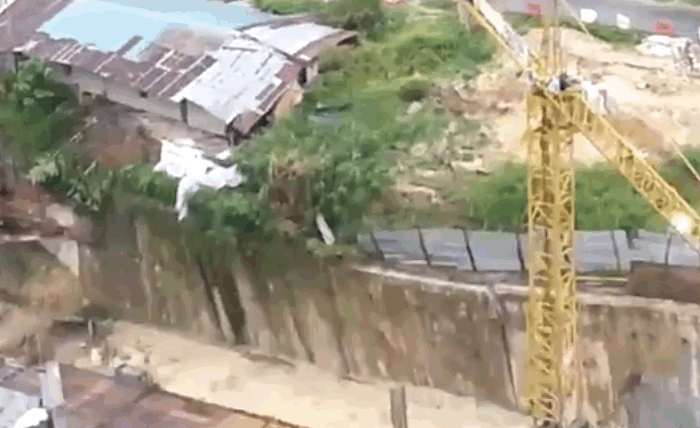 Zhrnutie
Ďakujem za pozornosť
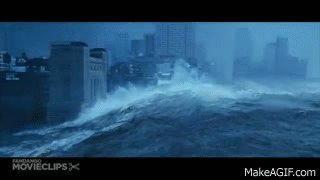 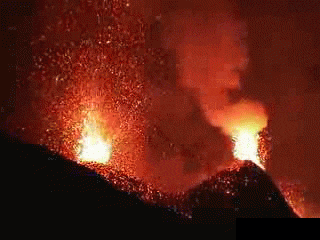 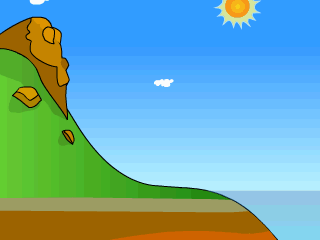